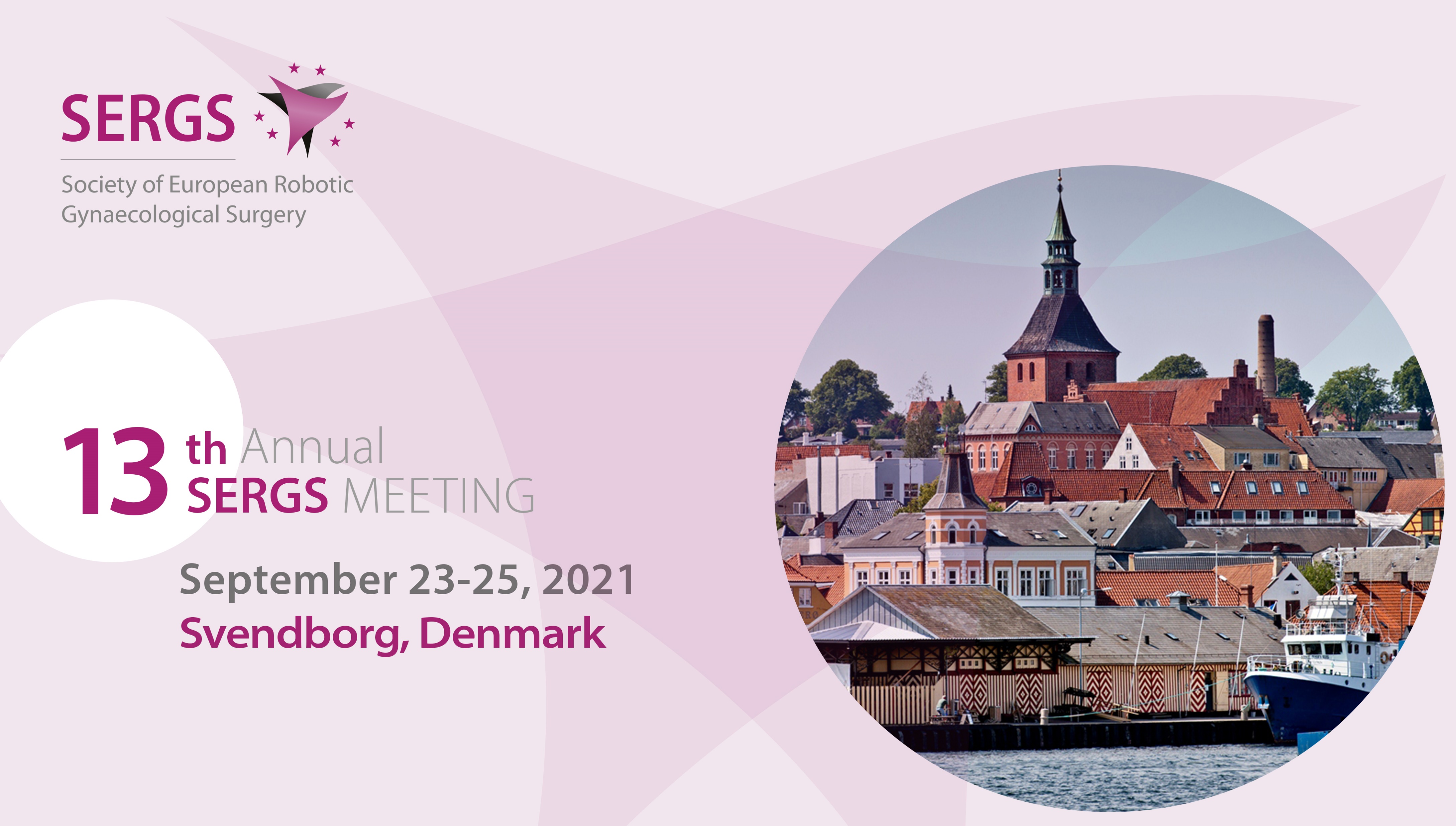 Abstract Submission deadline:  May 31, 2021
Early Registration deadline: June 30, 2021